IITB Techfest Researcher Discovery Platform Challenge
TEAM ID  :  RD-215318
TEAMMATES :              HARSH GANDHI
ADITYA DHAWARE
REUBEN COUTINHO
FLOWCHART
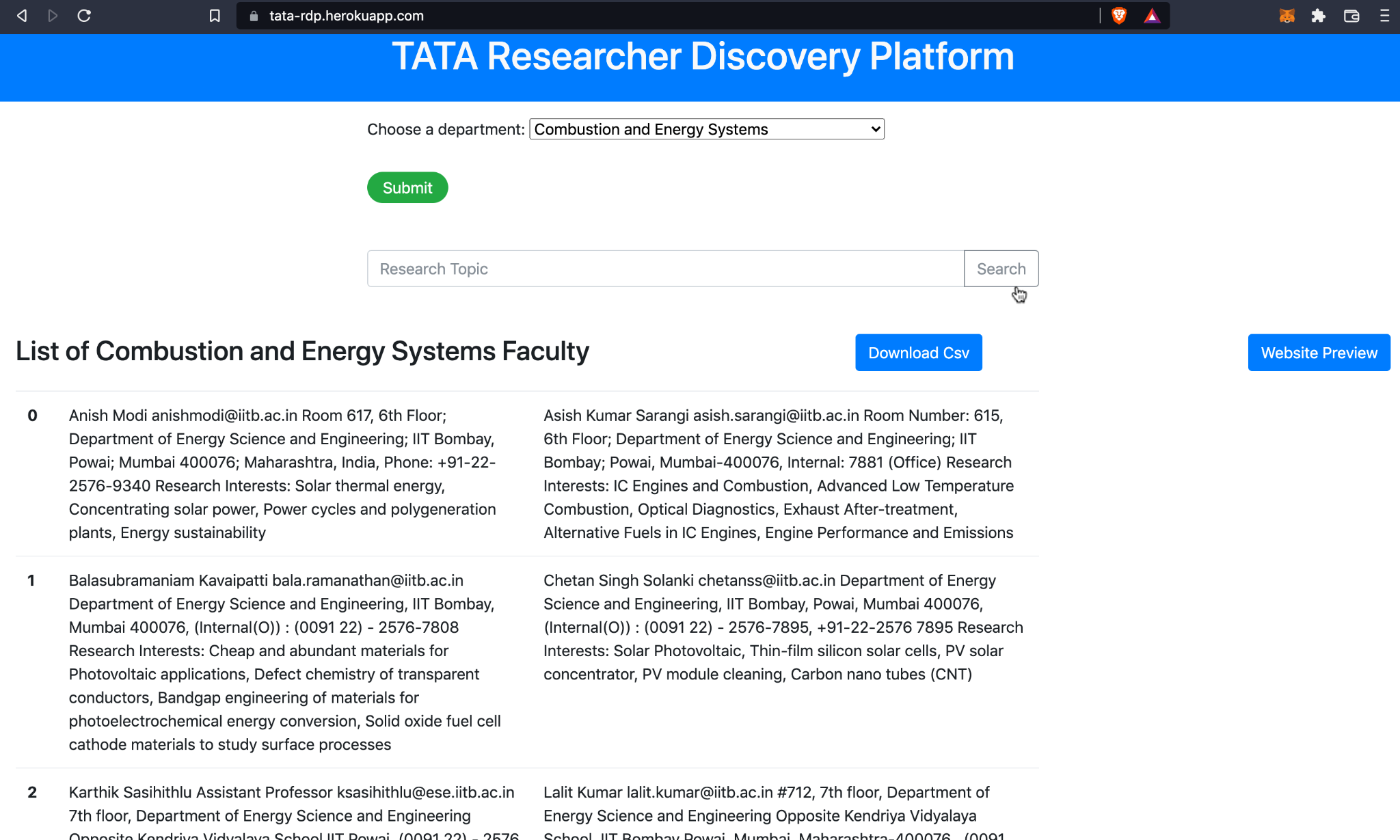 USER’S  INPUT
' INDIAN ENGINEERING FACULTY NAMES '​
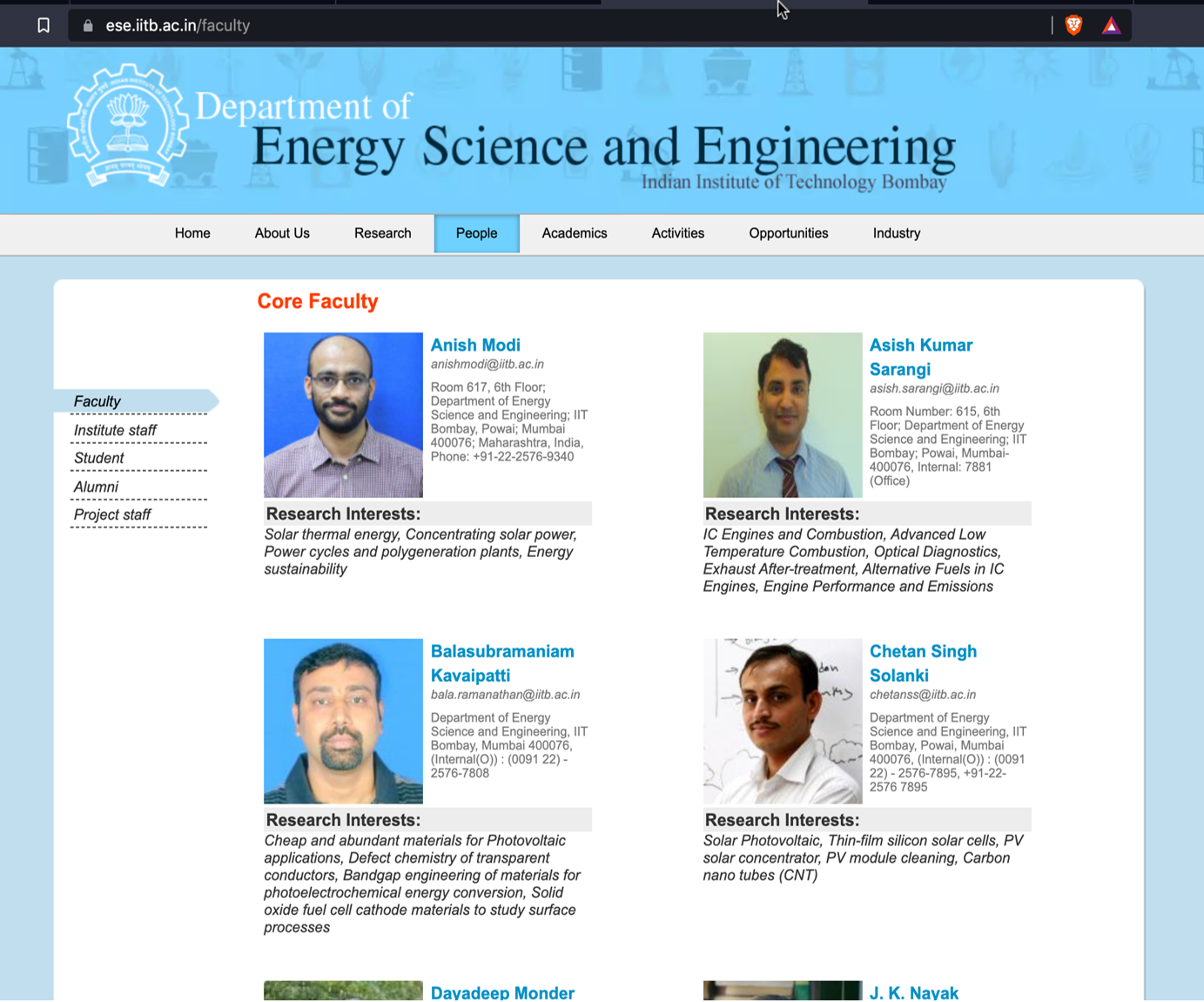 START
Run the flask app
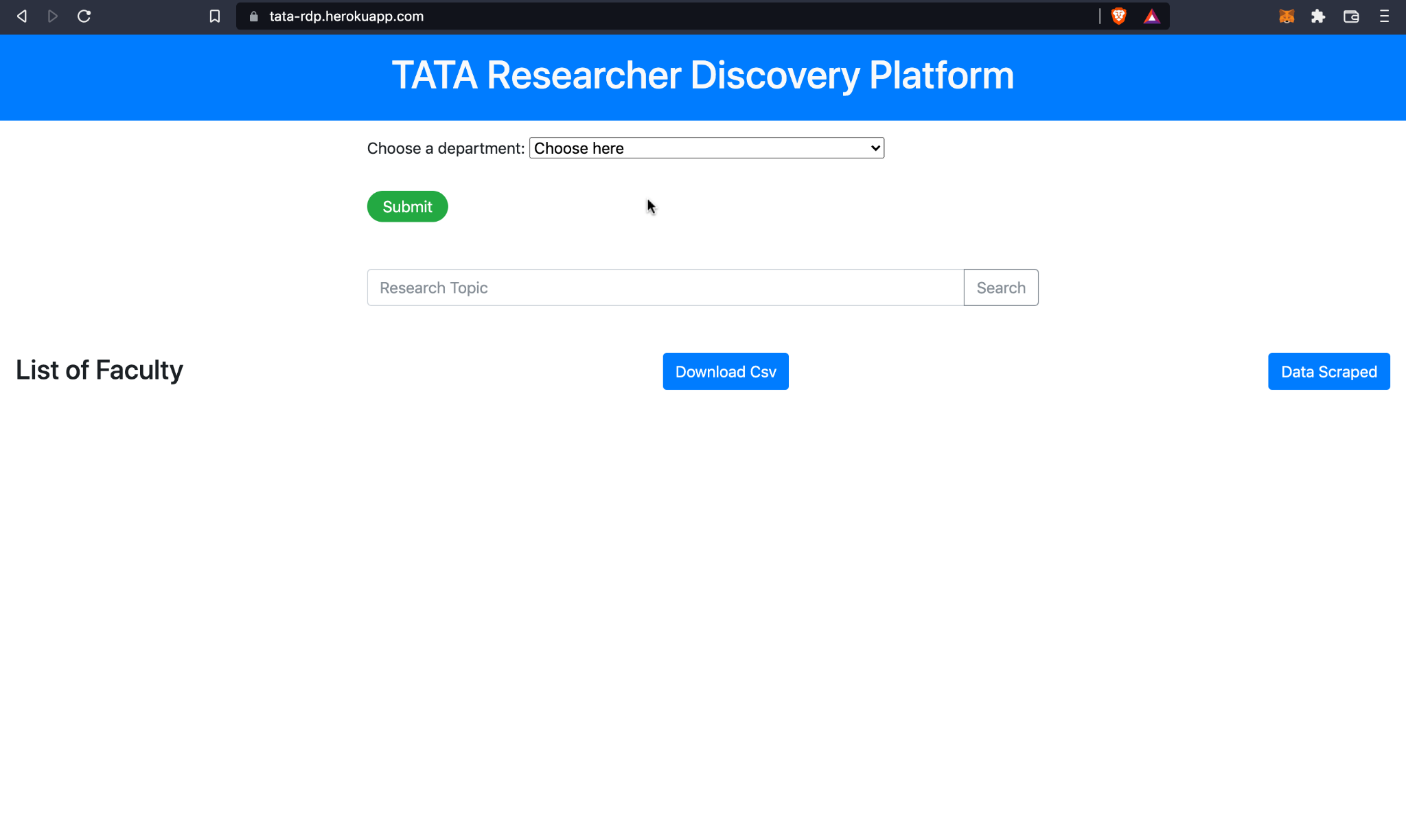 SCRAPED DATA
FACULTY DETAILS STORED IN TABULAR FORMAT
USER INPUT 
Take input from the user from dropdown or input textbox from website.
‘ Combustion and Energy Systems ’
' INDIAN ENGINEERING FACULTY NAMES '​
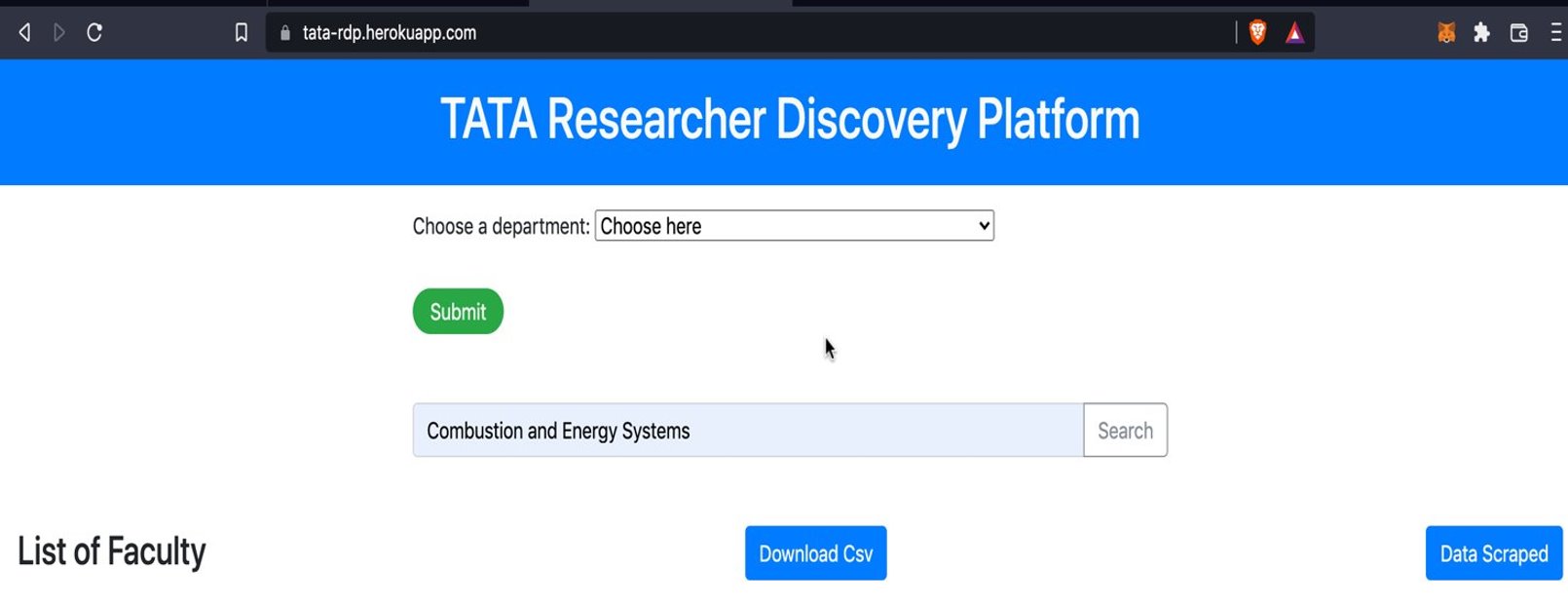 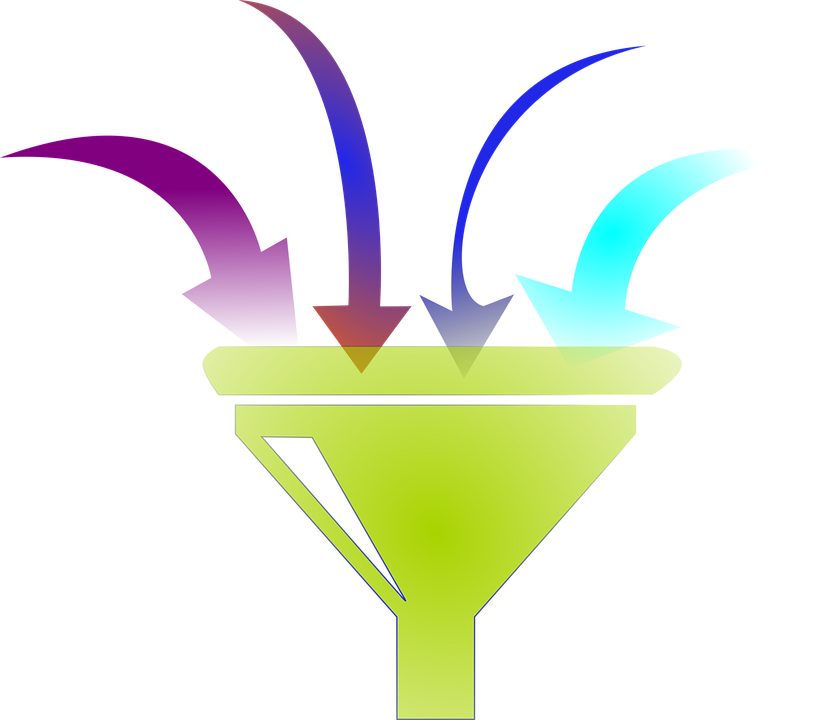 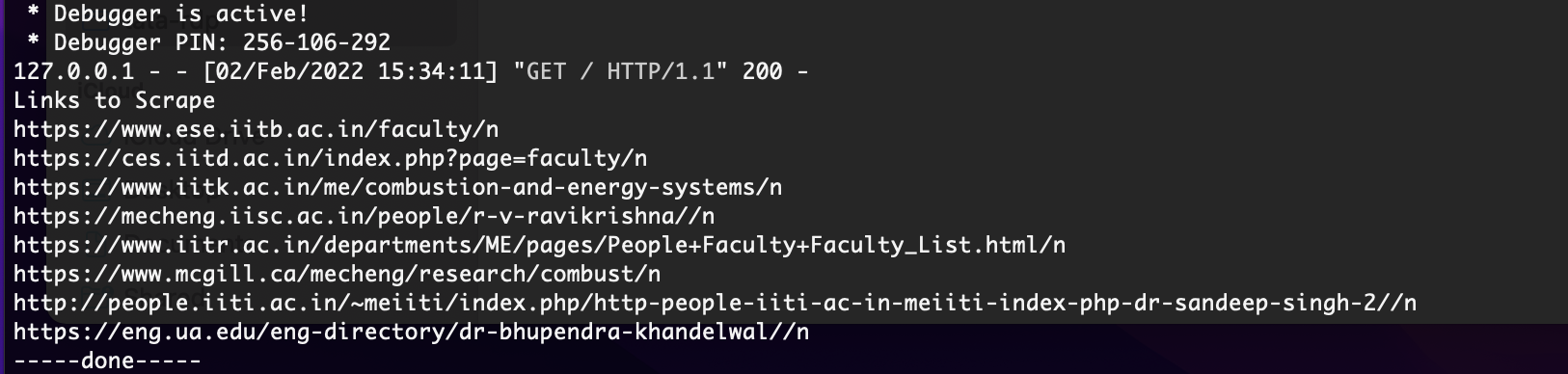 CRAWLING
Web crawling is done based on the user’s input, a query is created and passed as parameter to google module.
Googlesearch Module

Using google SEO, it returns top Institute websites links containing research faculty​.
NLP
FACULTY DETAILS STORED IN <div> FORMAT

( MAXIMUM OCCURING         <div> FREQUENCY METHOD )
SCRAPING 
The websites obtained after crawling is scraped to extract research faculty details.
NLP
Using NLP, we filter out the unwanted data.
Result 
We display the then obtained data on our website in tabular format
Unique Value Proposition?
Pros and cons of approach?
Dropdown feature to search faculty department wise​.

Input textbox where user can search any research topic if he/she does not know which department his search query will belong to

Googlesearch module helps integrate SEO and helps in crawling thousands of websites and obtain the top 10 links for research faculty institute website.

Exporting to CSV.​

NLP (Spacy) to increase the accuracy ​​
Adequate amount of research faculty data for any given research topic.
NLP to eliminate negative true’s.

Fetching  of the link depends upon the college SEO.
Time complexity.
Design choices made?
User-friendly web application.
Easily scalable model.
What elements are present in the solution?
We are getting faculty name, phone no, email address, research interest specialization.
2.   How far solution reached?
Currently, we have achieved 70% of the solution.​
3.   What challenge we faced?
It was challenging for us to dynamically fetch the links of different institute website to scrape the data.
4.  Next steps?
Improvement in NLP/ML model to increase the accuracy and reduce irrelevancy of data.
More efficient  technique to scrape institute website scraping technique.
Decrease Time complexity